Automatisierte virtuelle Anwesenheitskontrolle in MS-Teams und einer Quiz-Aufgabenabgabe über FORMS
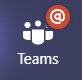 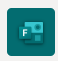 Mega hilfreiches Tool zur virtuellen Anwesenheitskontrolle im Hybrid- und Distanzunterricht
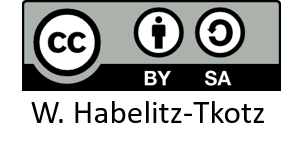 4. Quiz benennen, z.B. „Virtuelle Anwesenheitskontrolle“,
Quiz-Aufgabe in Teams anlegen
Arbeitsauftrag „Ausfüllen bis …“ ergänzen,
„Neue Frage hinzufügen“ anklicken,
Registerkarte „Aufgabe“ in Teams wählen, erstellen anklicken
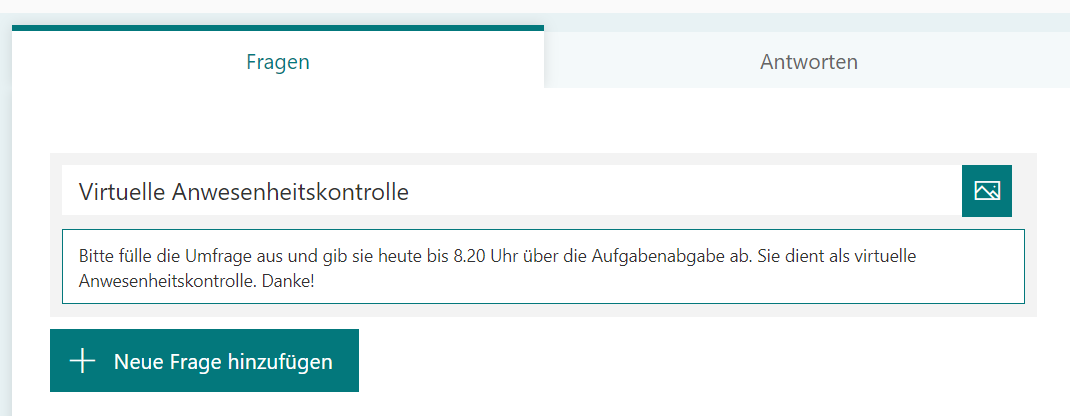 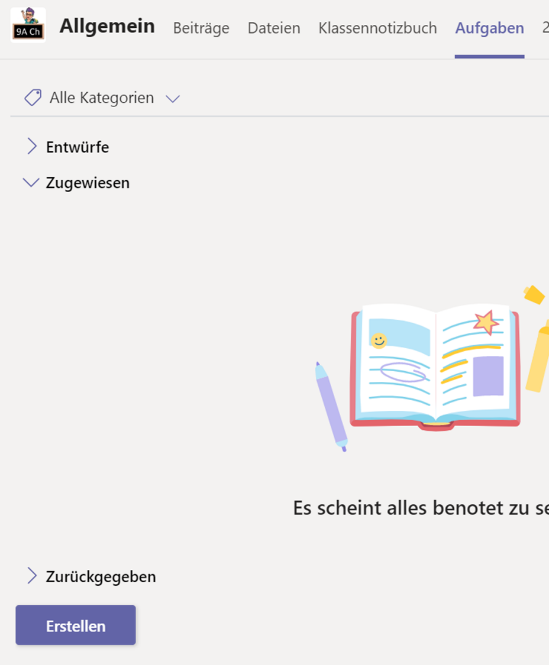 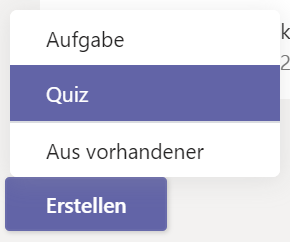 5. Als ersten Aufgabentyp„Auswahl“ anklicken,
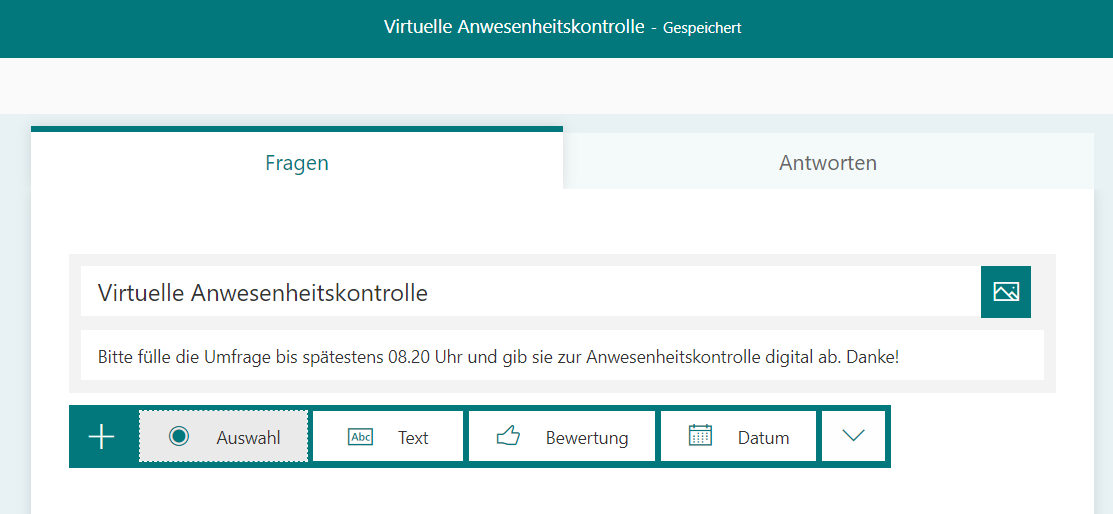 6. z.B. Ja/Nein-Frage stellen, als Erforderlich einstellen
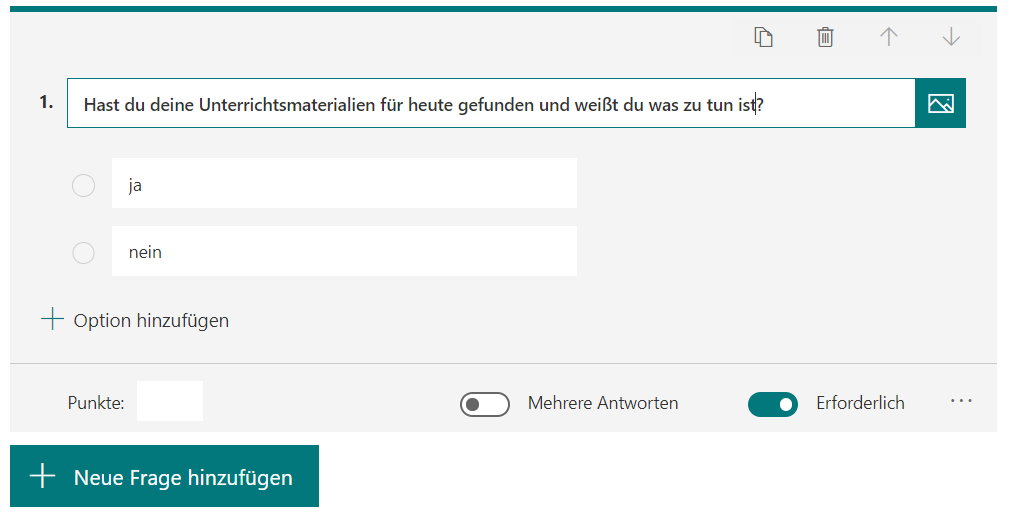 2. „Quiz“ auswählen
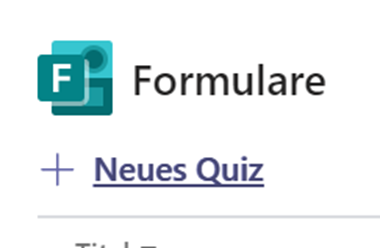 3. Man wechselt dadurch automatisch nach Forms 
=> „Neues Quiz“ auswählen
7. Schülern eine Möglichkeit für individuelle Fragen oder Rückmeldungen durch weitere Frage geben.
8. Frei-Text-Frage anlegen und Frage eingeben, dabei lange Antwort einstellen
9. Von FORMS zurück nach Teams wechseln und über => Aufgabe => Quiz (wie beim ersten Start),  nun das soeben erstellte Quizformular auswählen
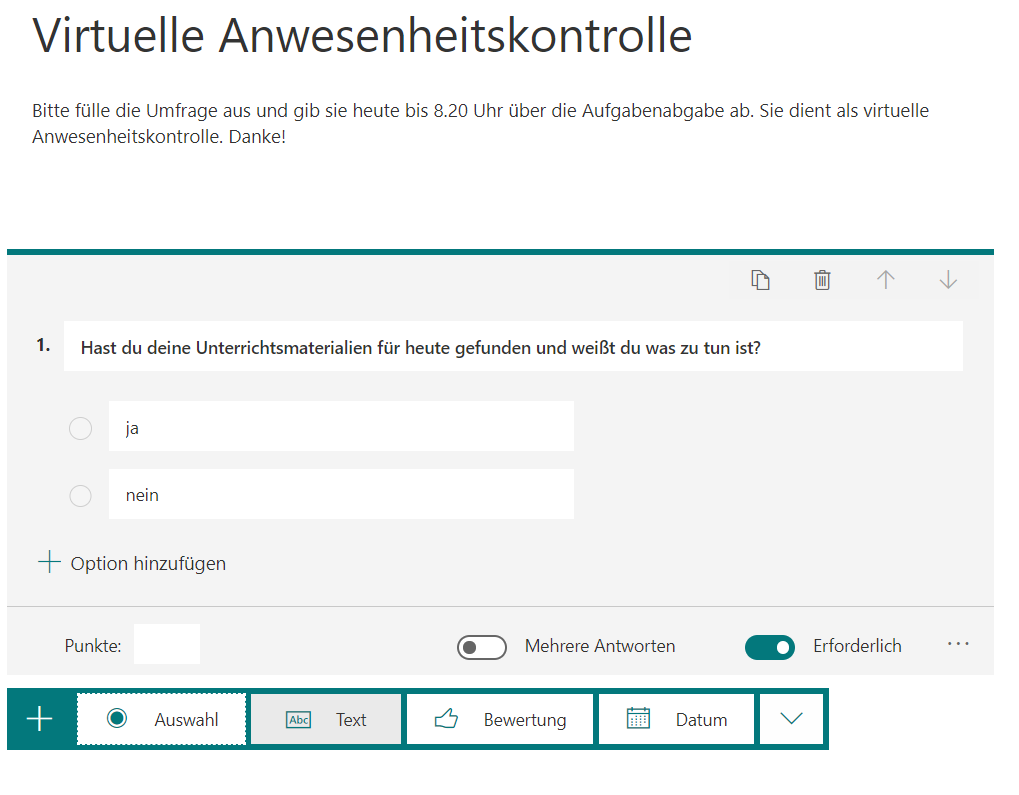 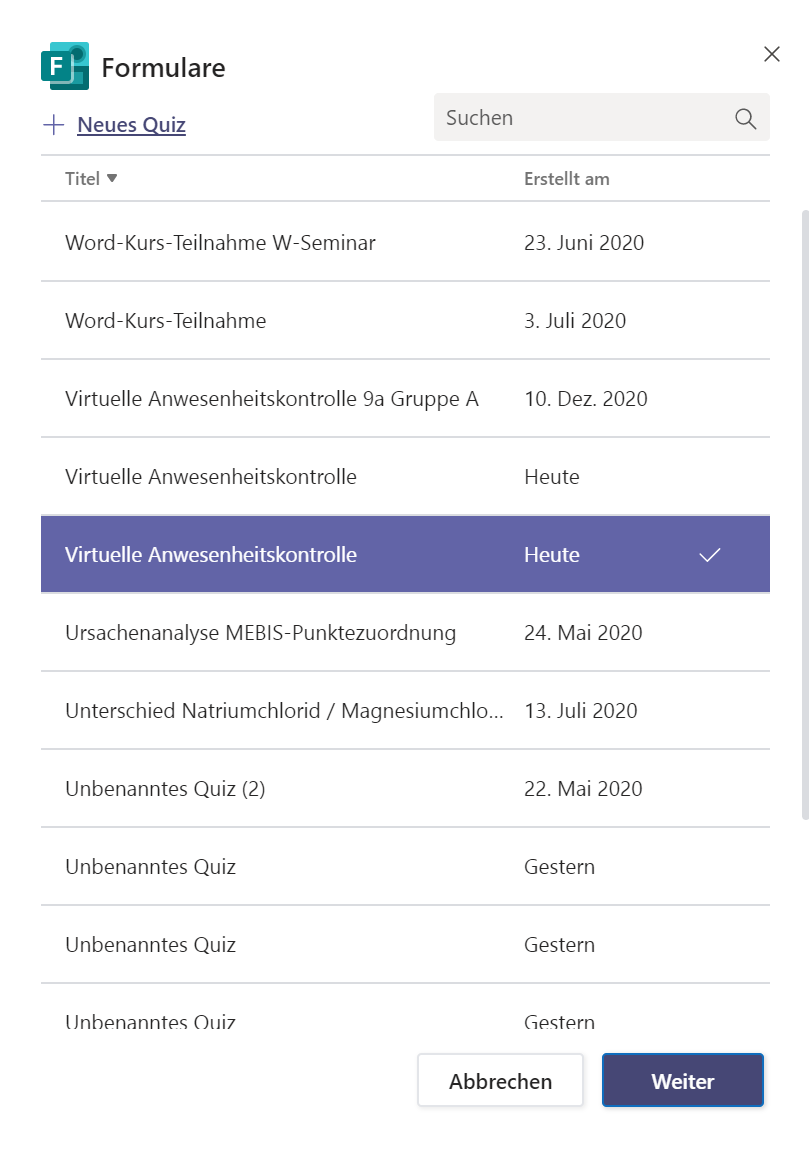 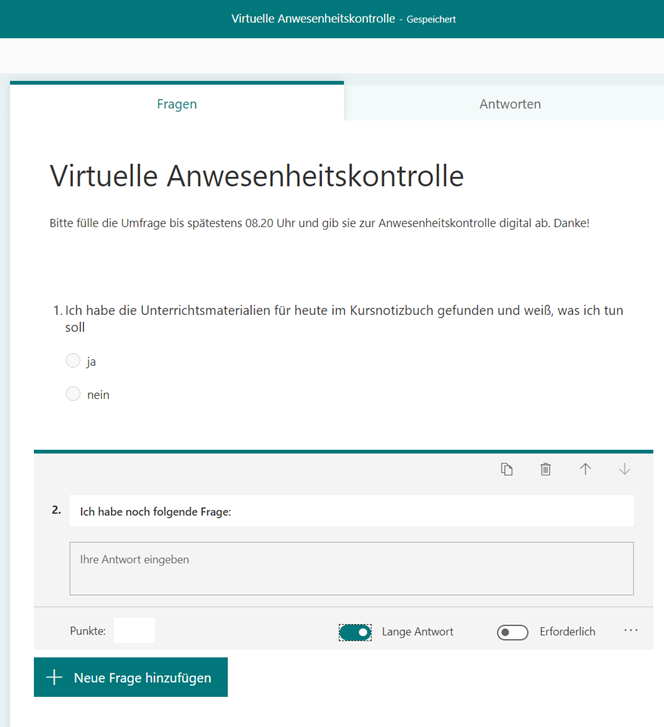 Wird ganz zum Schluss gedrückt, wenn alles eingestellt ist.
Hier muss bevor die Aufgabe verteilt wird „Planen“ stehen, d. h. die Aufgabe wird erst zu einem ganz bestimmten festgelegten Zeitpunkt verteilt (Vorschlag: 8.00 Uhr).
Wenn Zuweisen da steht, dann wird die Aufgabe sofort an die Schülerinnen und Schüler verteilt! Das will man normalerweise nicht, wenn man Aufgaben vorbereitet!
9. Zeitpunkt der Aufgabenzuweisung, des Fälligkeitsdatums und der verspäteten Abgabe festlegen und Aufgabe zuweisen/planen
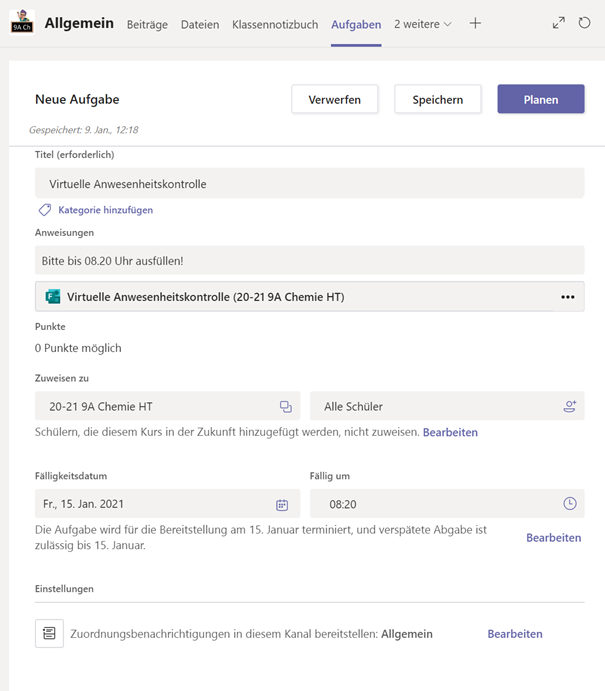 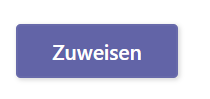 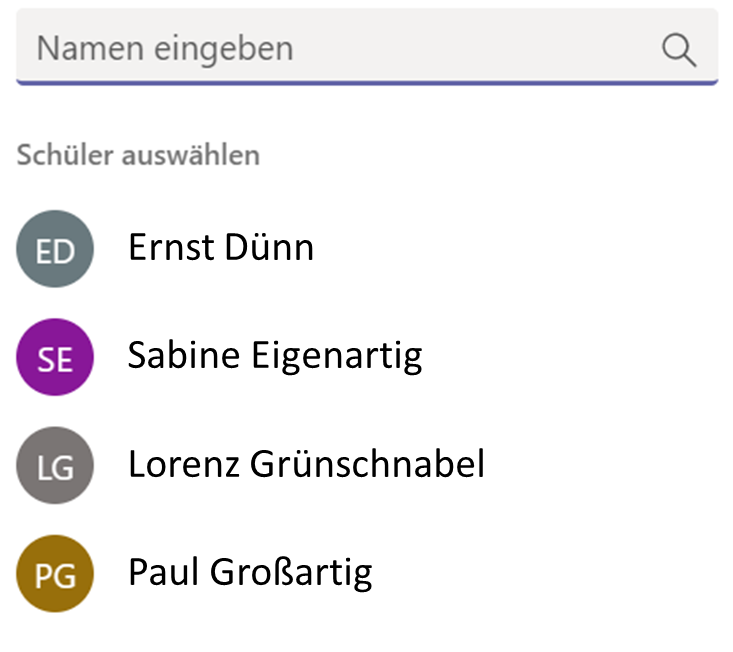 Hier kann man festlegen, welche SuS die Aufgabe 
erhalten sollen. D. h. hier kann im Hybrid-Fall z.B. 
nur die Schülergruppe ausgewählt werden, die 
gerade im Distanzunterricht steckt.
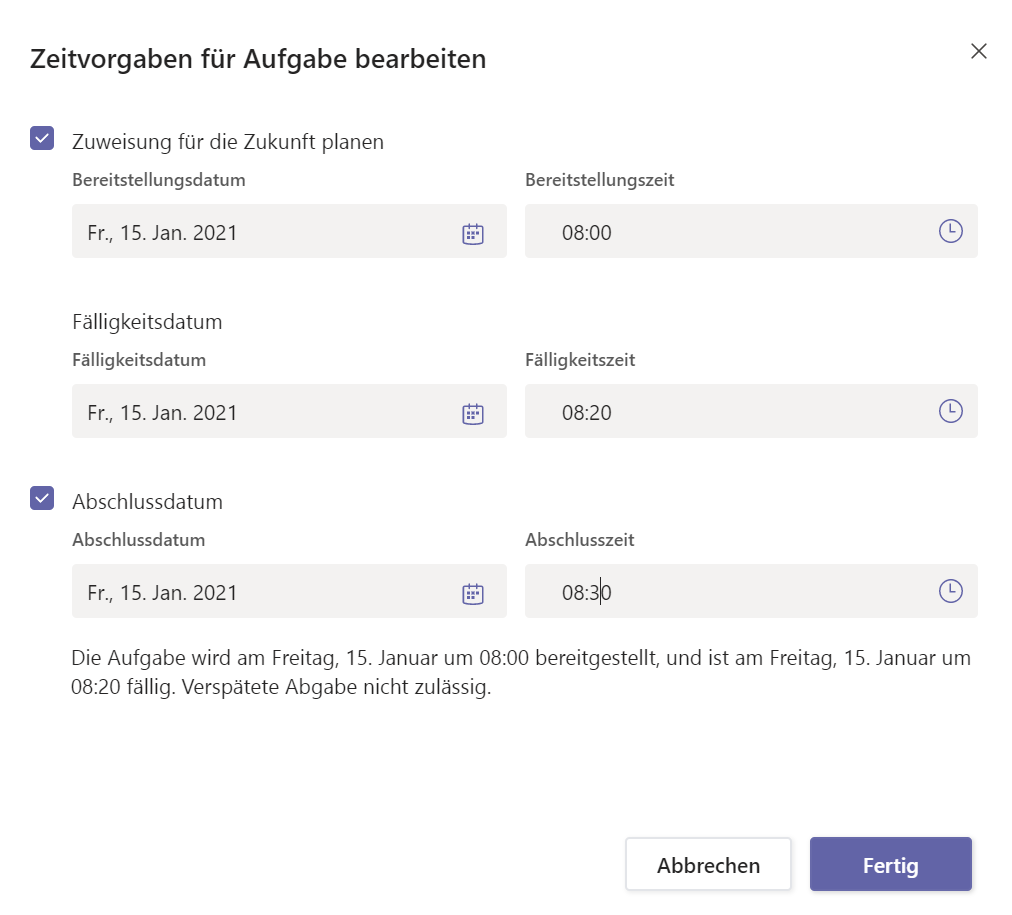 Hier stellt man ein, wann die Aufgaben automatisch an die Schüler verteilt wird.
Zuweisung/Bereitstellung: Vorschlag: 8.00 Uhr
Unter Fälligkeitsdatum gibt man das Abgabedatum und die Abgabeuhrzeit ein
Vorschlag: 8.20 Uhr
Unter Abschlussdatum kann man eine Nachfrist gewähren. Danach geht nichts mehr Vorschlag: 8.30 Uhr
10. Unter den Aufgaben der jeweiligen Klasse sieht man nun die geplante Aufgabe. Sie wird automatisch zum eingestellten Termin an die Schüler versandt und man hat als Lehrkraft den Kopf frei, sich z.B. auf die Gruppe im Präsenzunterricht zu konzentrieren.
12. Klickt man nun die einzelnen Schüler an, kann man schnell noch deren offene Fragen / Probleme erfassen und kurz Antworten
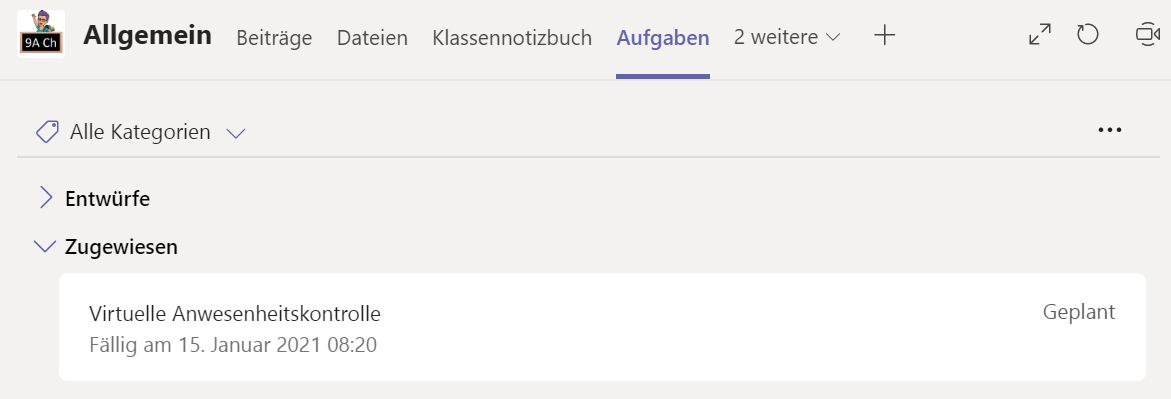 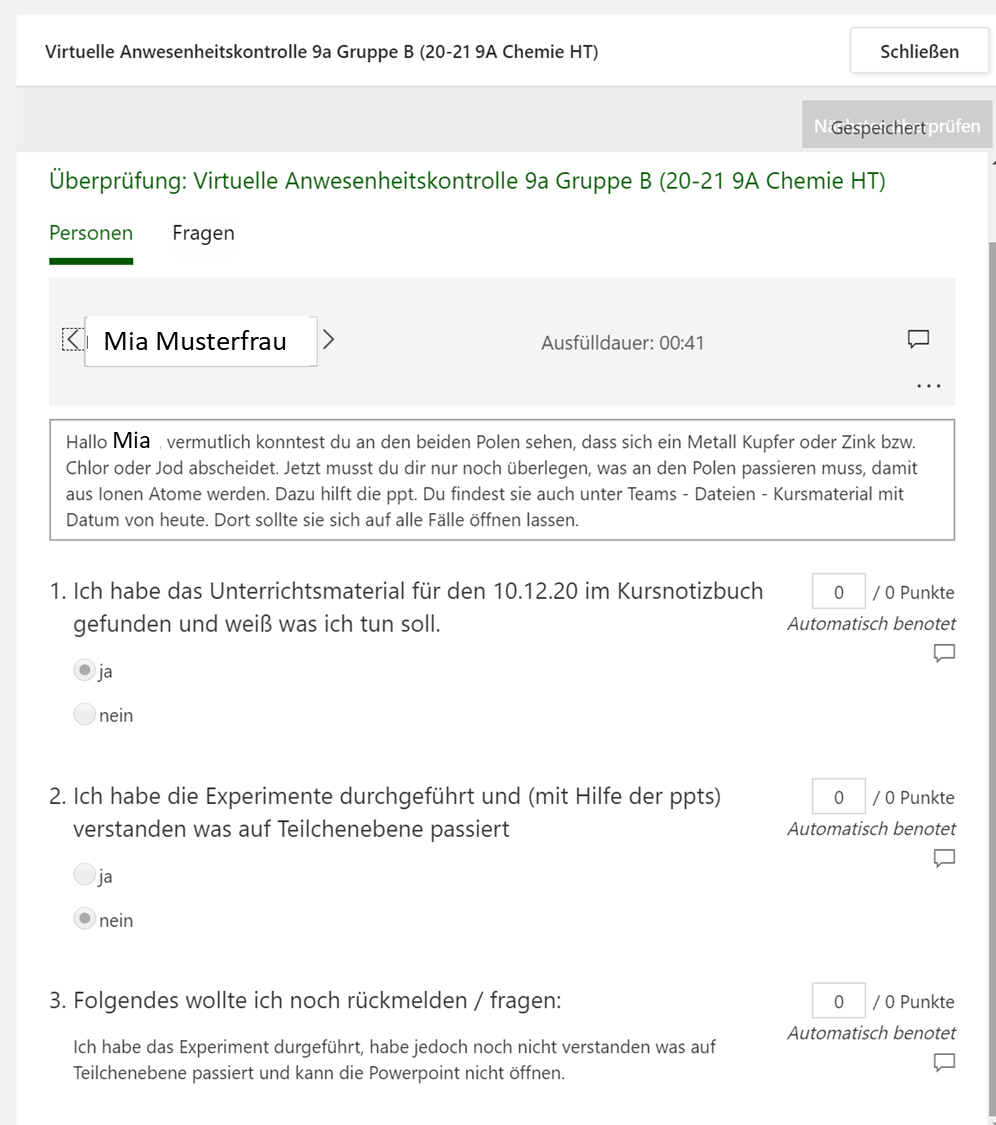 11. Nachdem die Abgabefrist für die Aufgabe herum ist, haben im Idealfall alle abgegeben 
Man sieht dies auf einen Blick über die Zahl der abgegebenen Aufgaben und kann schauen, wer noch fehlt.
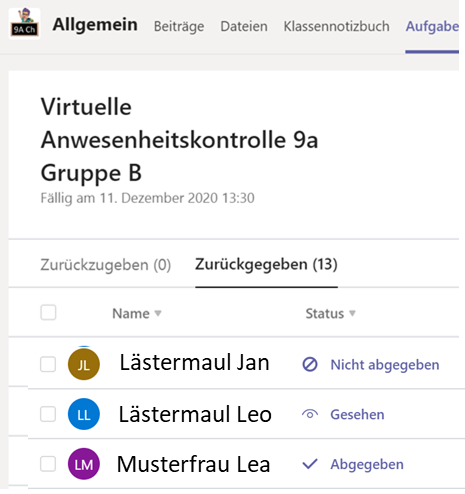 fehlend
Anwesend, aber Aufgabe nicht abgegeben
Anwesend
14. Falls ihr beim Öffnen in Excel keine „ordentliche Tabelle“ erhaltet, sondern alles „ineinandergeschrieben“ erscheint, dann geht folgenden Weg:
13. Über die Registerkarte „Aufgaben“ kann man sich schnell einen Screenshot (Win + hochstellen + S) der virtuellen Anwesenheitsliste ziehen oder über die drei Punkte rechts oben … auch eine CSV-Datei nach Excel exportieren.
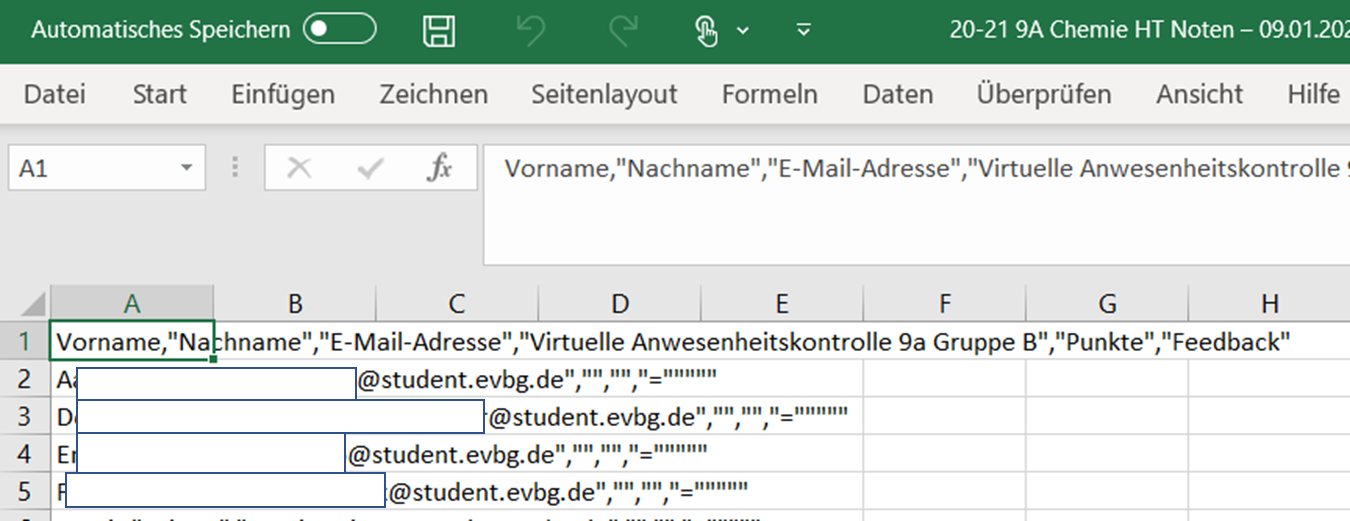 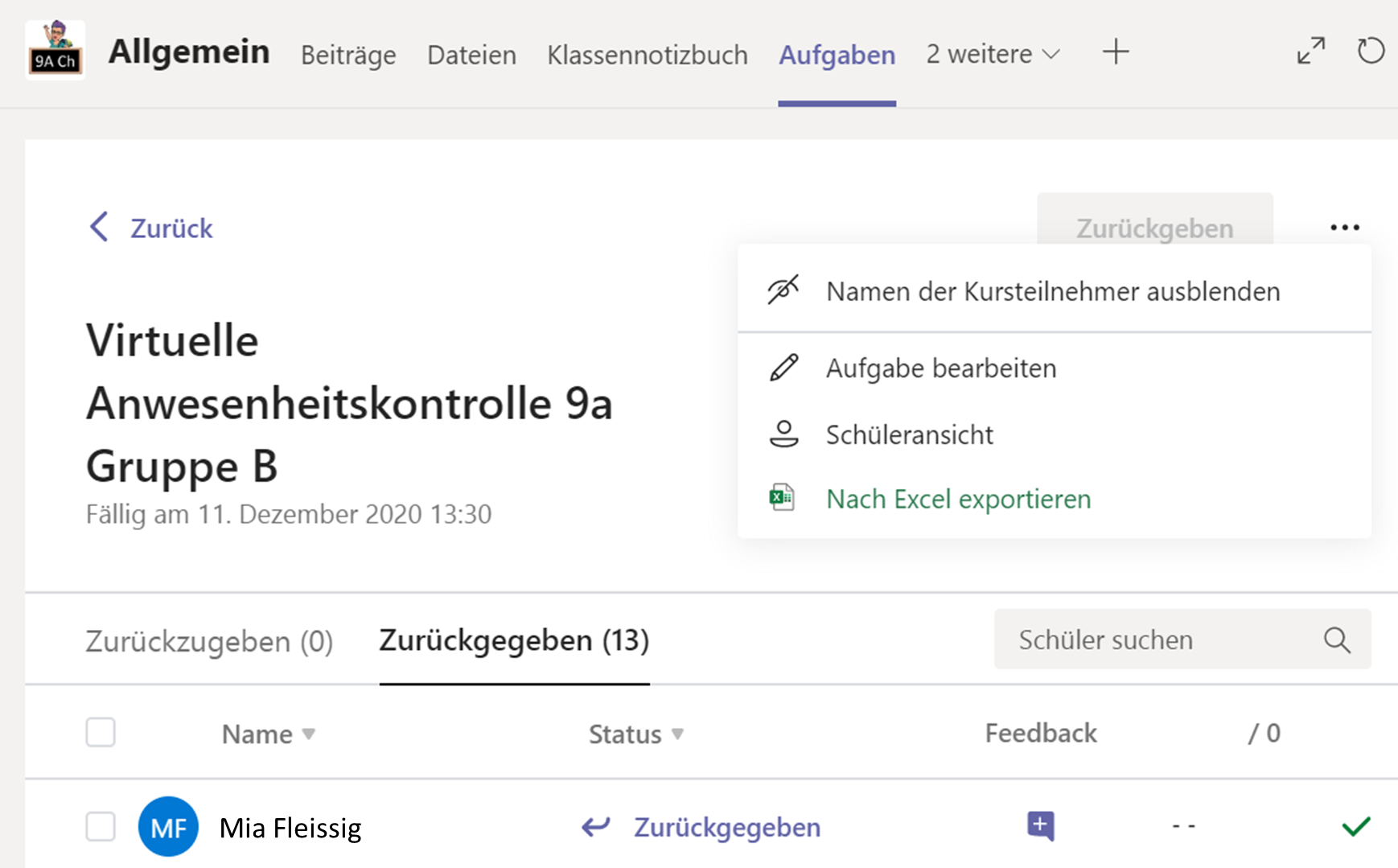 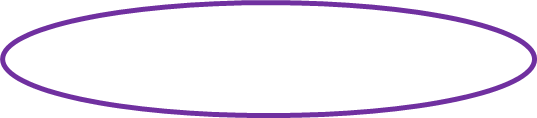 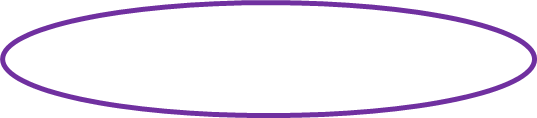 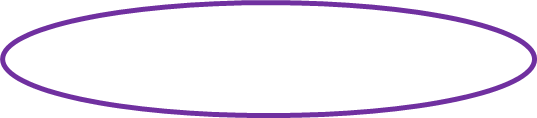 Excel öffnen => Daten => Aus Text/CSV-Datei => Datei auswählen (Downsloads) => importieren
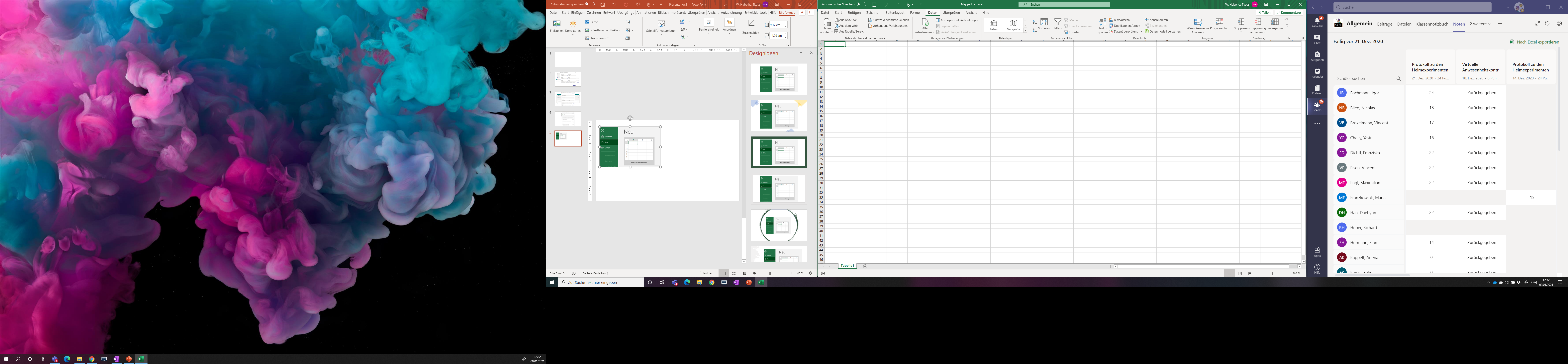 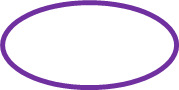 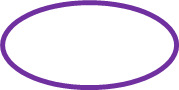 Alternativ könnt ihr über die Registerkarte „Noten“ auch eine CSV-Datei mehrerer Aufgaben nach Excel exportieren.
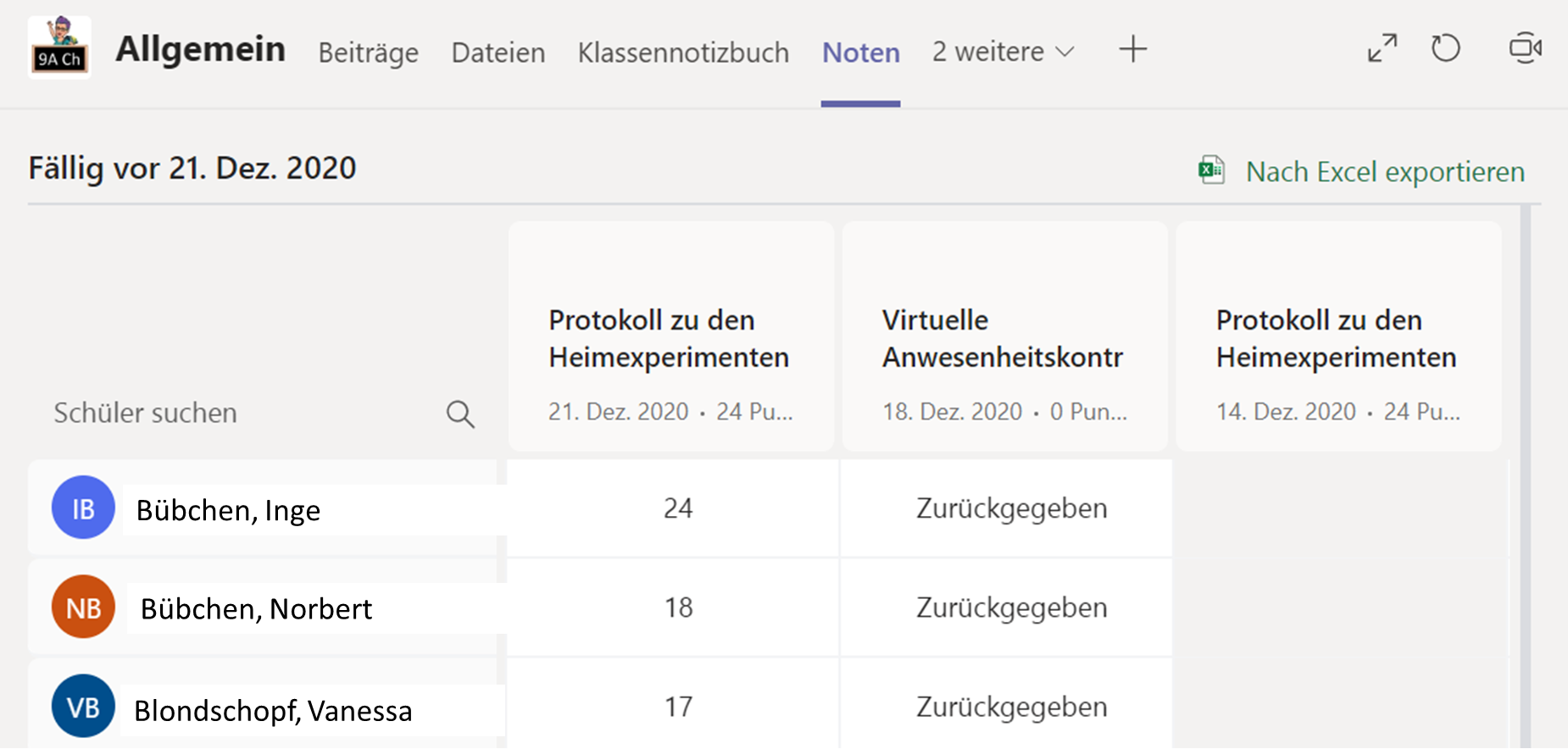 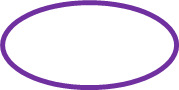 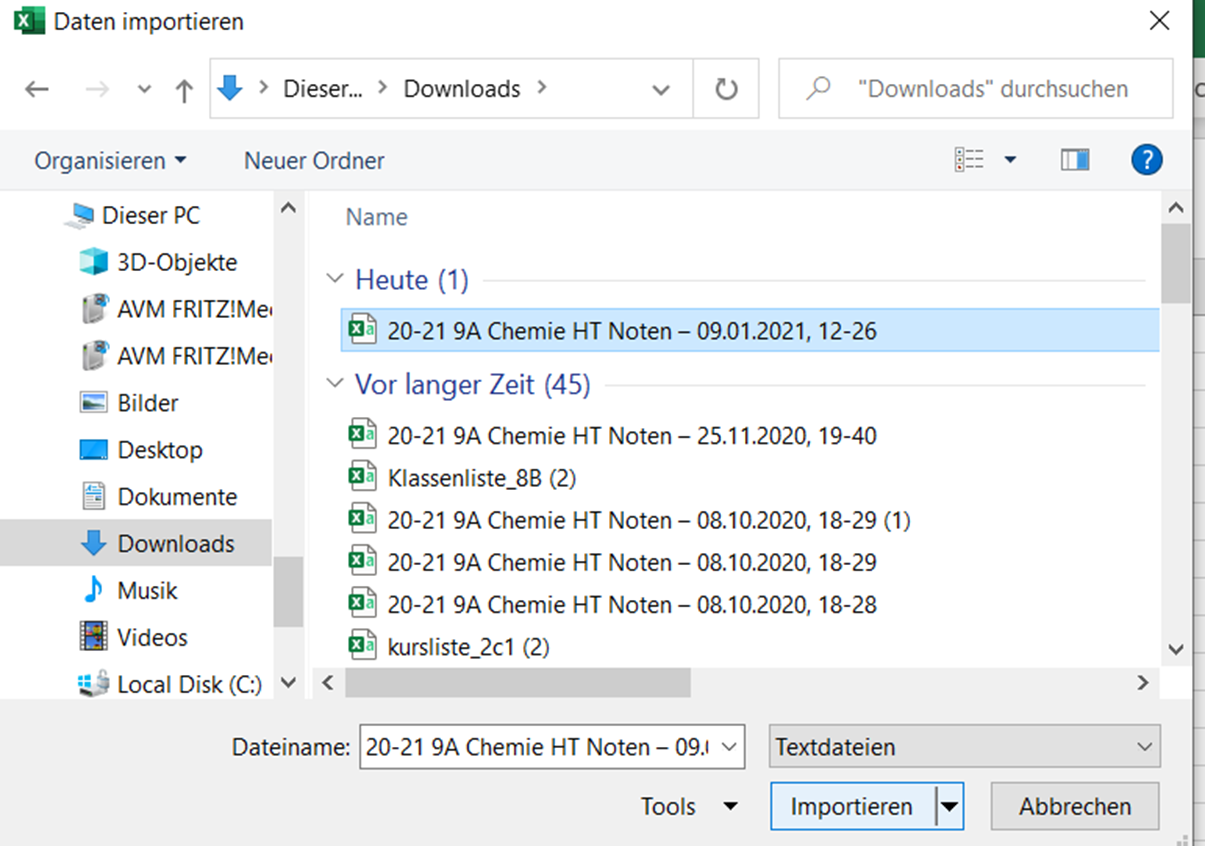 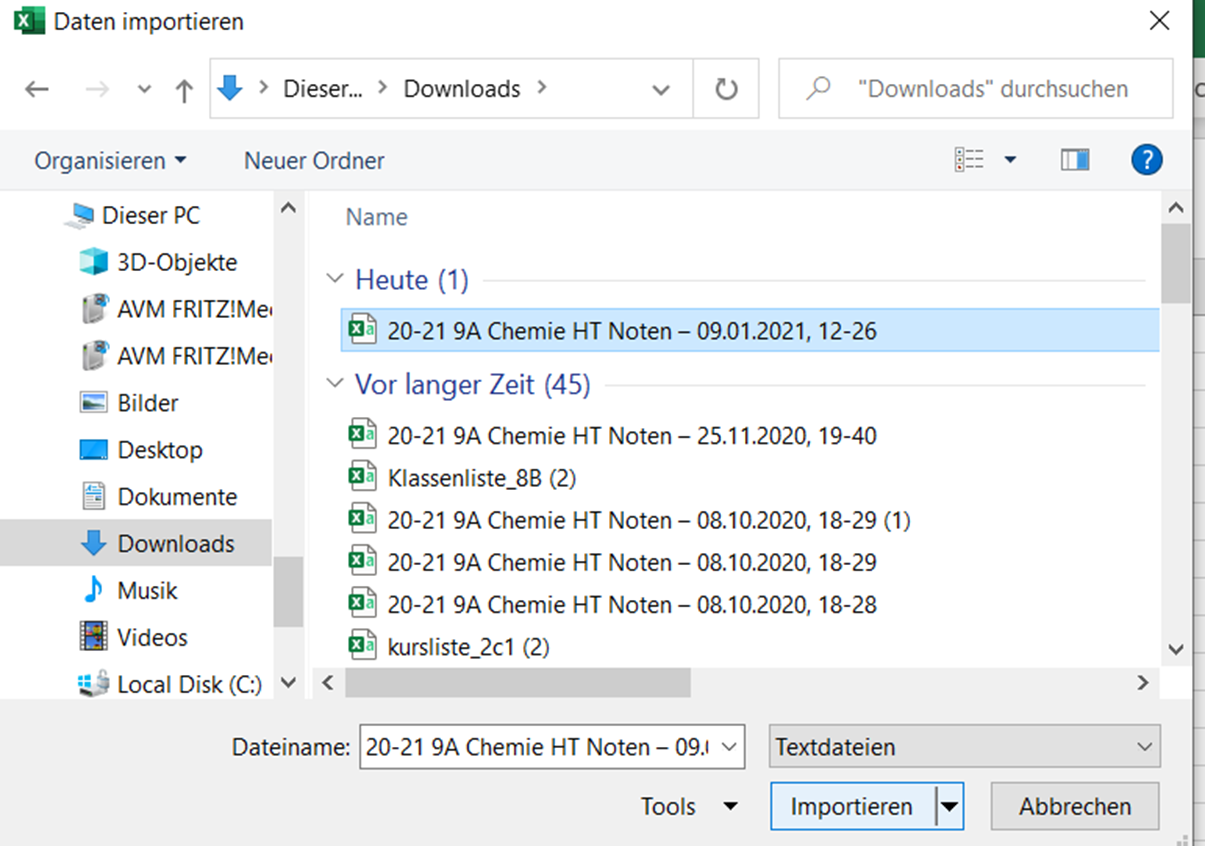 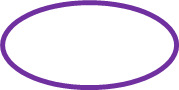 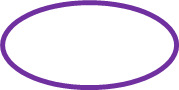